451 keV state in 23Mg, 5 bins/keV (counts/0.2 keV)
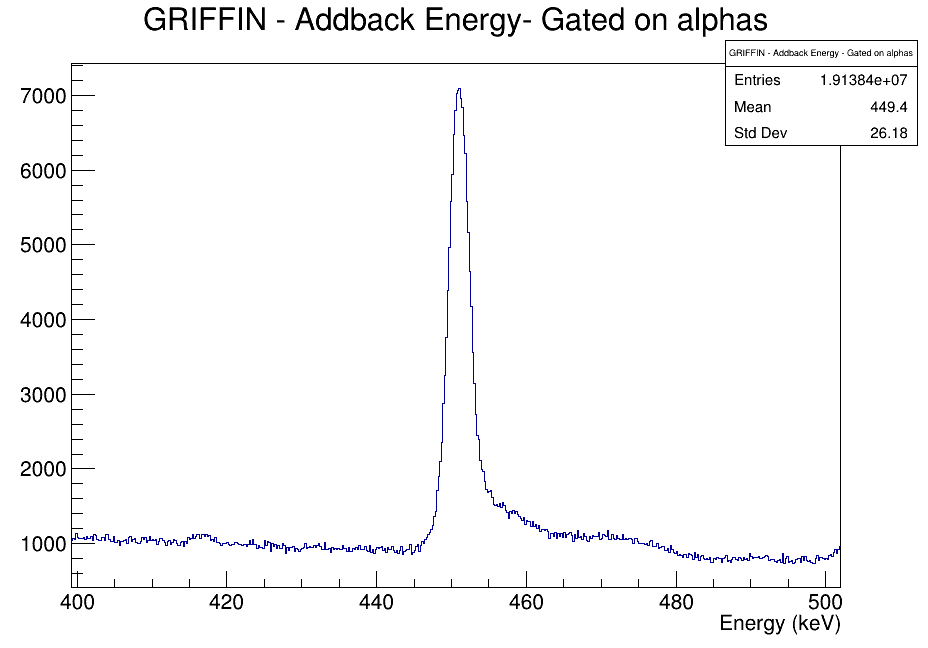 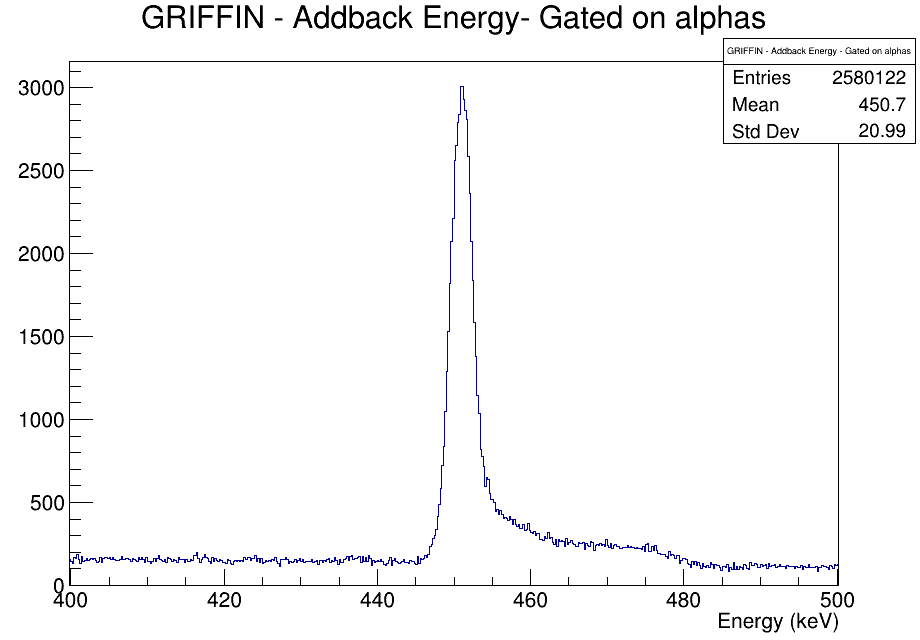 TRIUMF Target
LLNL Target
Comparison of run 1 data gated on all alphas to Oliver’s data
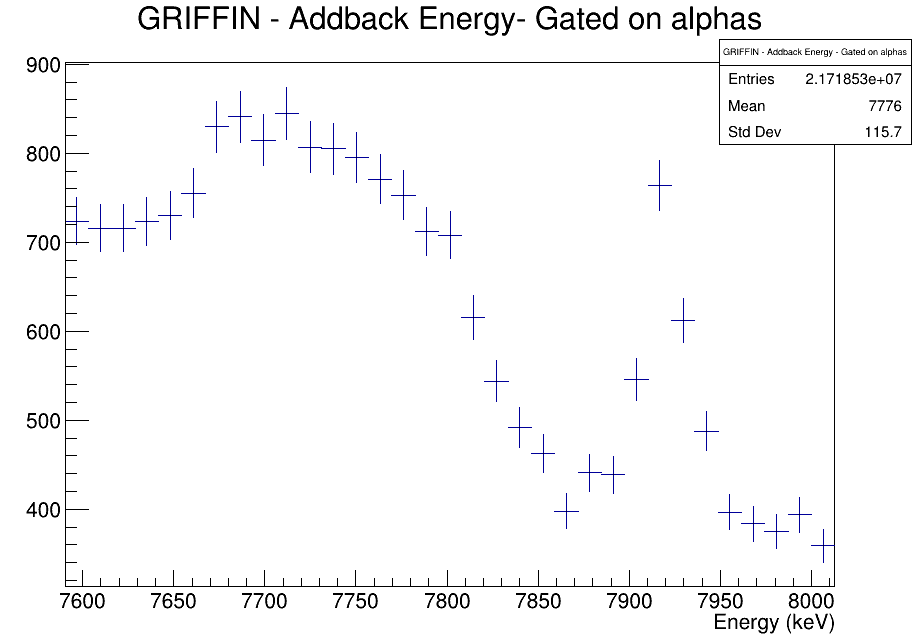 Counts / 12.8 keV
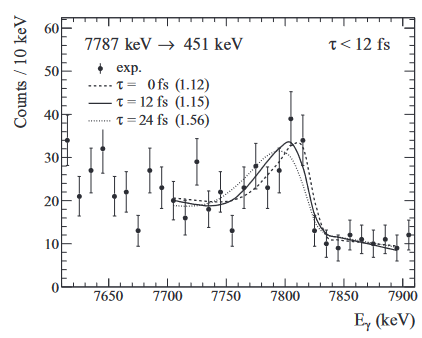 Comparison of run 1 data gated on 19-23 MeV alphas to Oliver’s
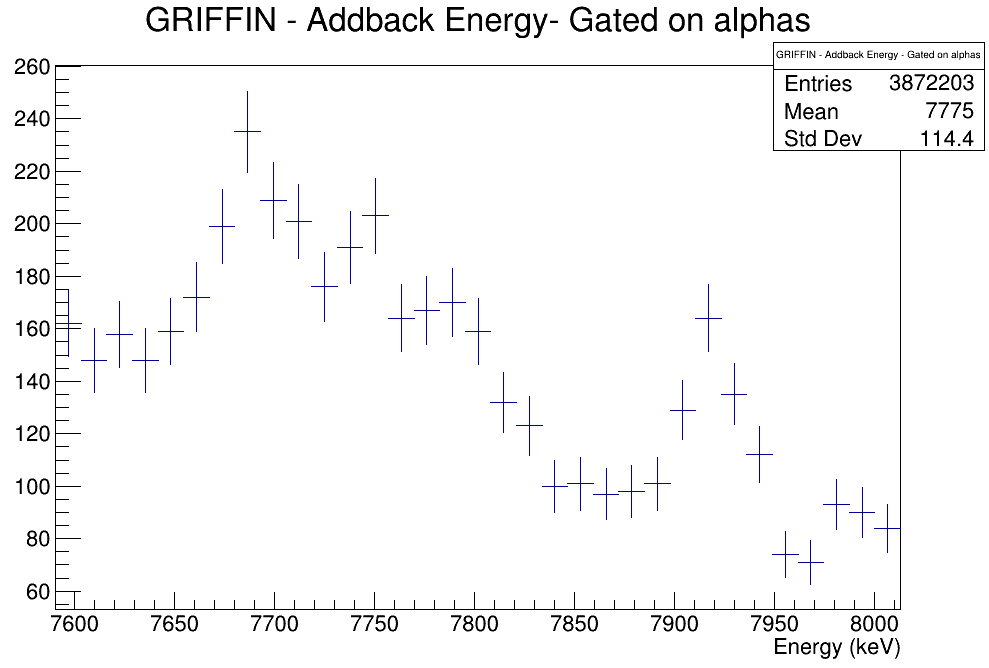 Counts / 12.8 keV
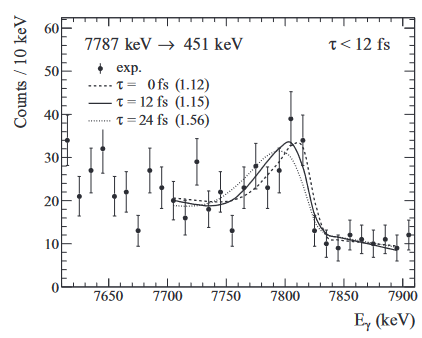 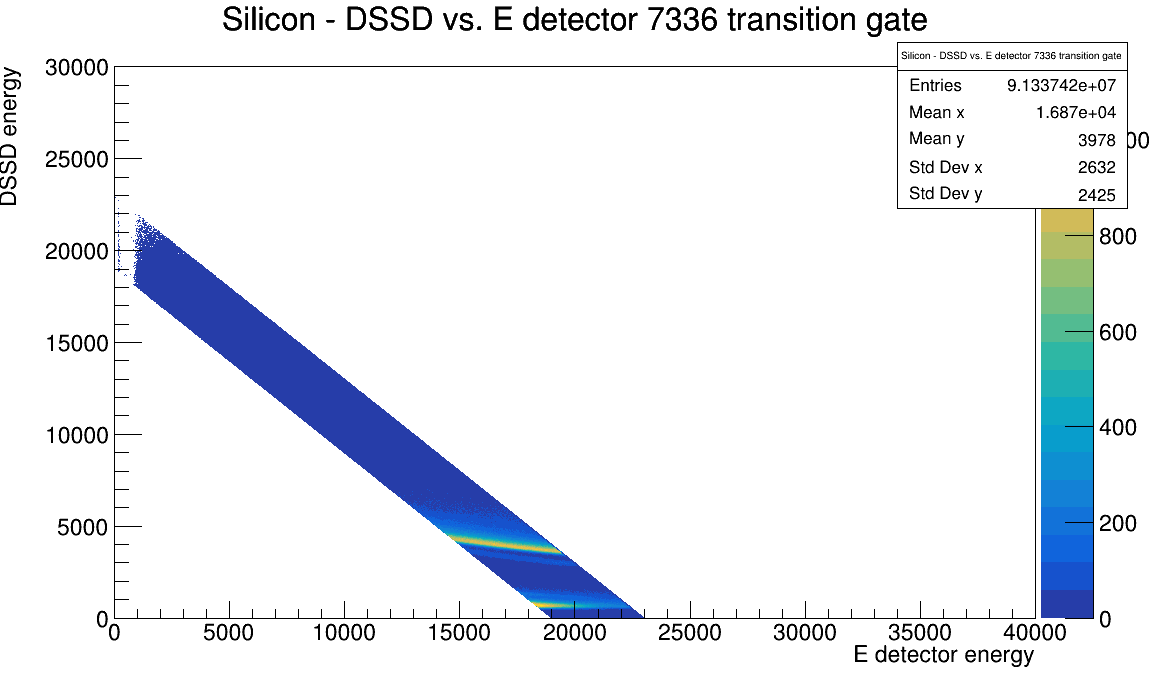 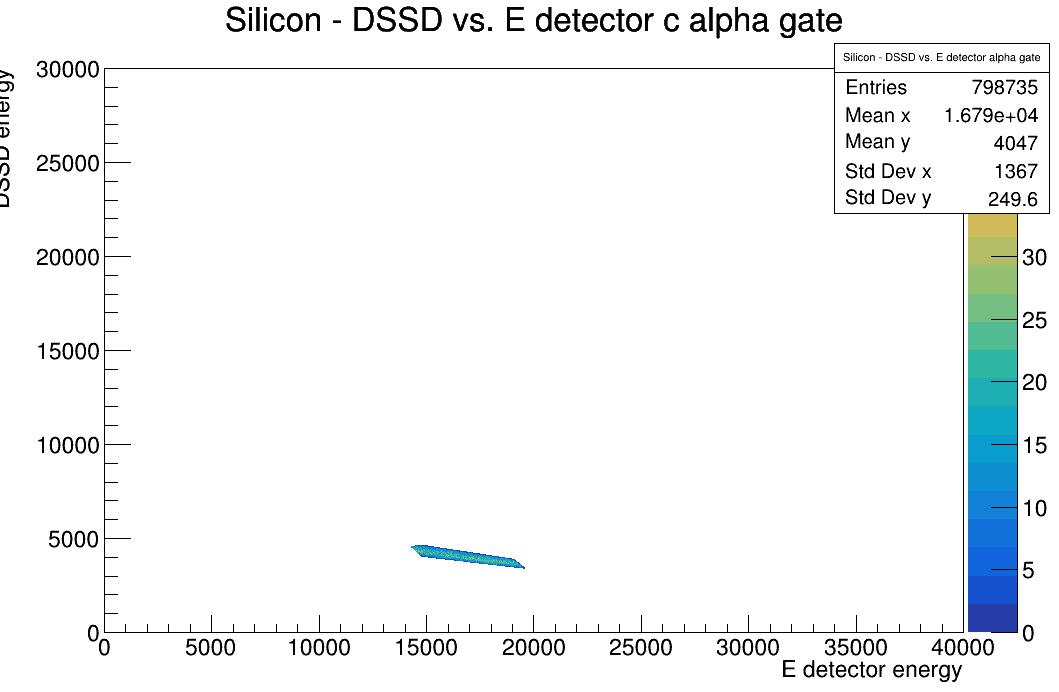 19-23 MeV gate applied to charged particle spectrum, all runs
19-23 MeV alpha gate applied to charged particle spectrum, single sample run
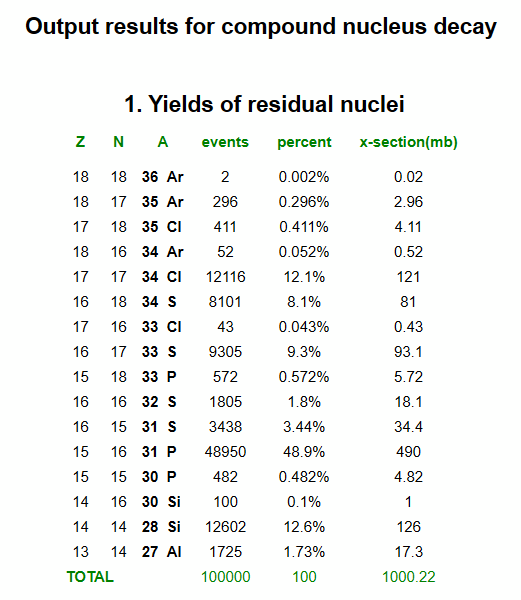 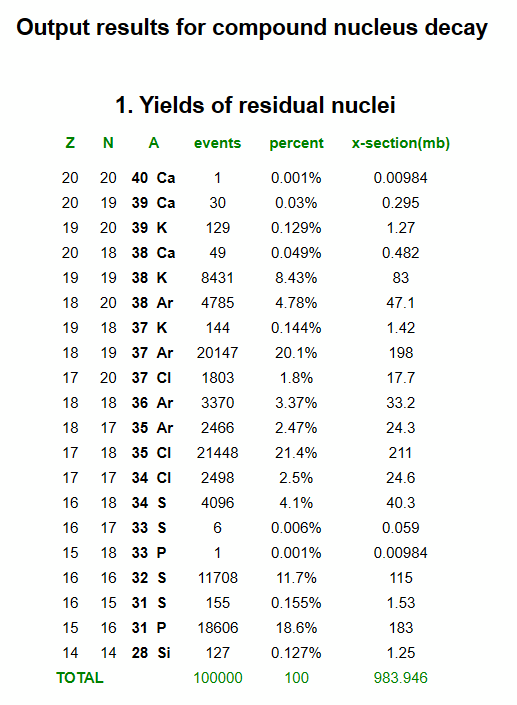 24Mg+16O
24Mg+12C
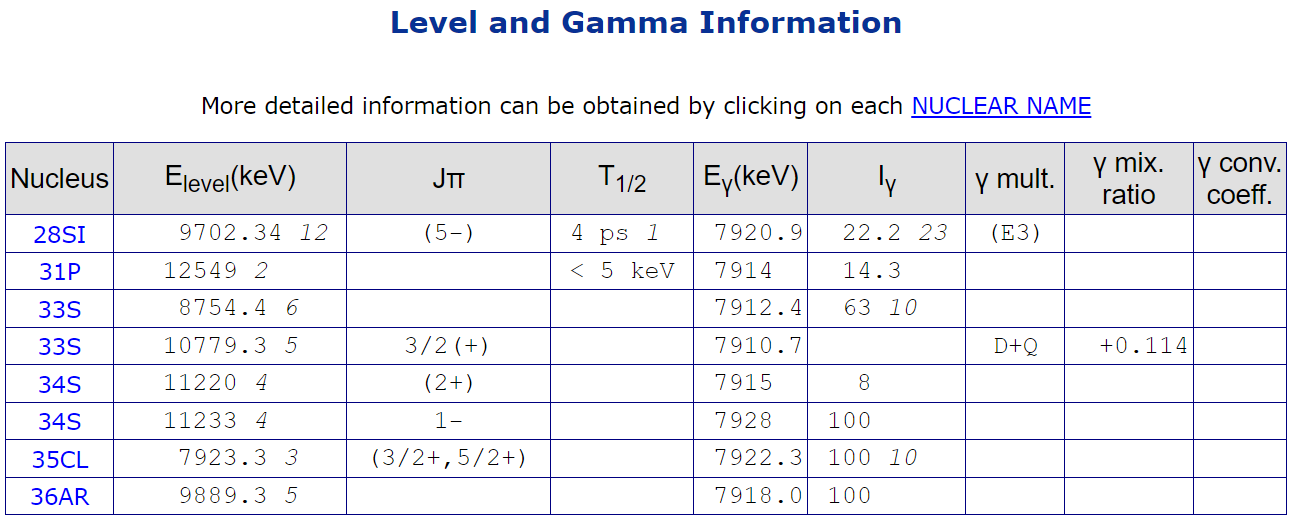 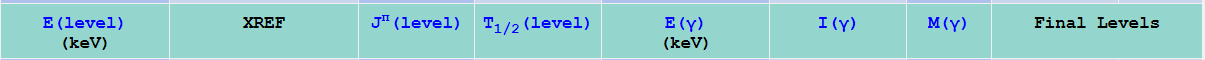 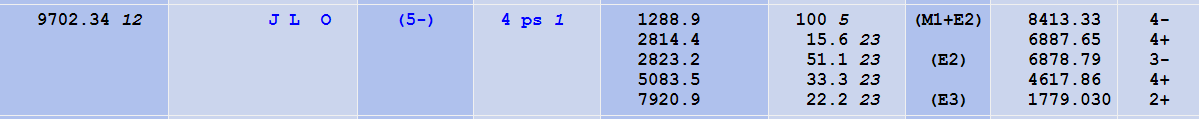